eParking
Project Definition
Construct a mobile application that assists commuters in locating open parking spaces on campus
Project Requirements
Determine available spaces in multiple lots
Pay for parking using a debit type arrangement
View time remaining on your eMeter and add additional time
Check to see if you were given a parking ticket
Reserve a space for a specific date/time
Implement the app for several locations
Project Requirements
Determine available spaces in multiple lots
Pay for parking using a debit type arrangement
View time remaining on your eMeter and add additional time
Check to see if you were given a parking ticket
Reserve a space for a specific date/time
Implement the app for several locations
Planning
Breaking It Up
Pay for a spot
Check meter
Reserve a spot
Ticket
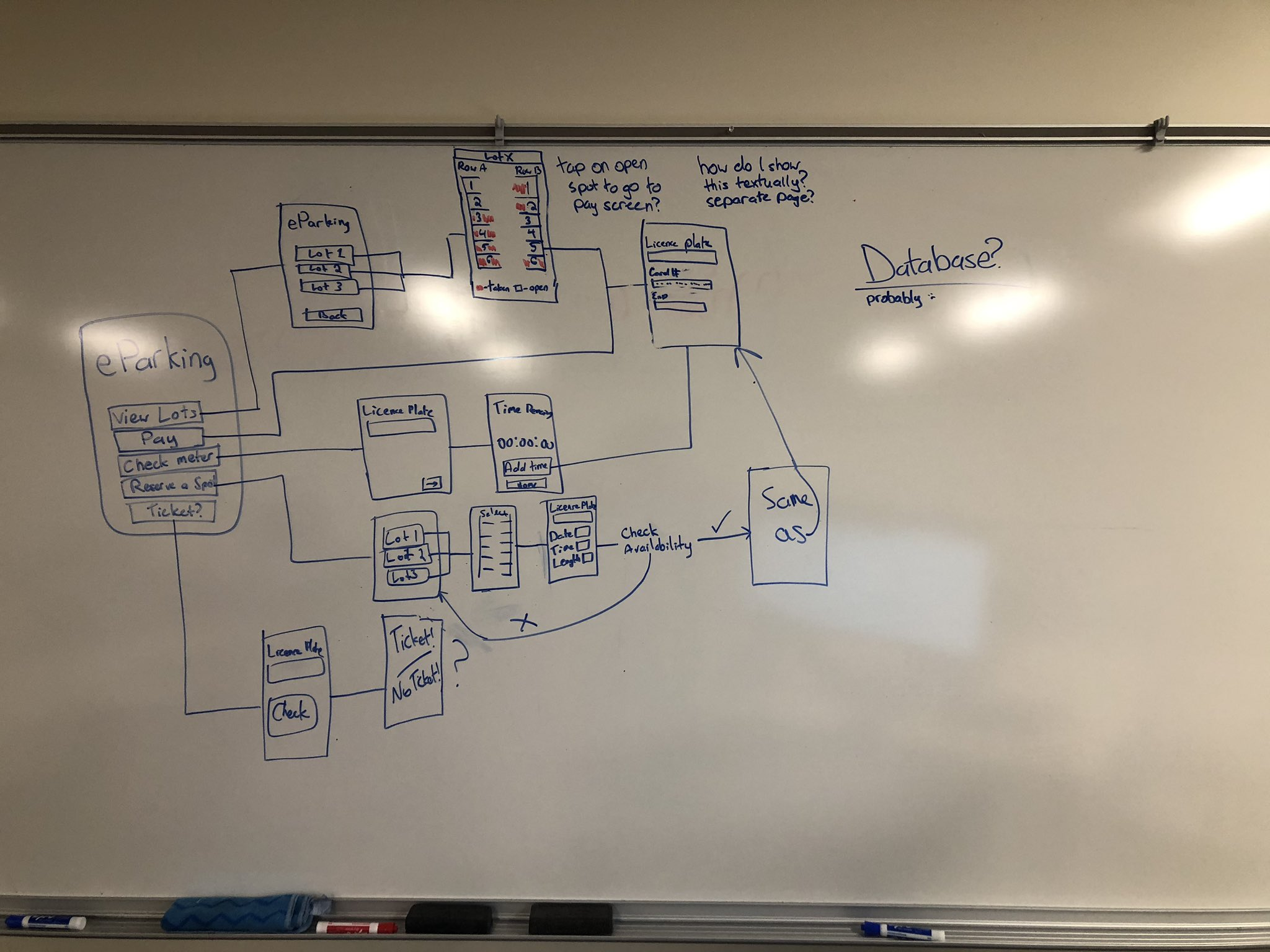 Decisions, Decisions...
Environment - Android Studio w/ Java
Visuals - Parking Lot, Open/Taken Spots
Gestures - Recognize Touch
External Database - Data Storage
Getting Started
Bringing it to Life
Created a project with all necessary pages
Allowed user to navigate from page to page
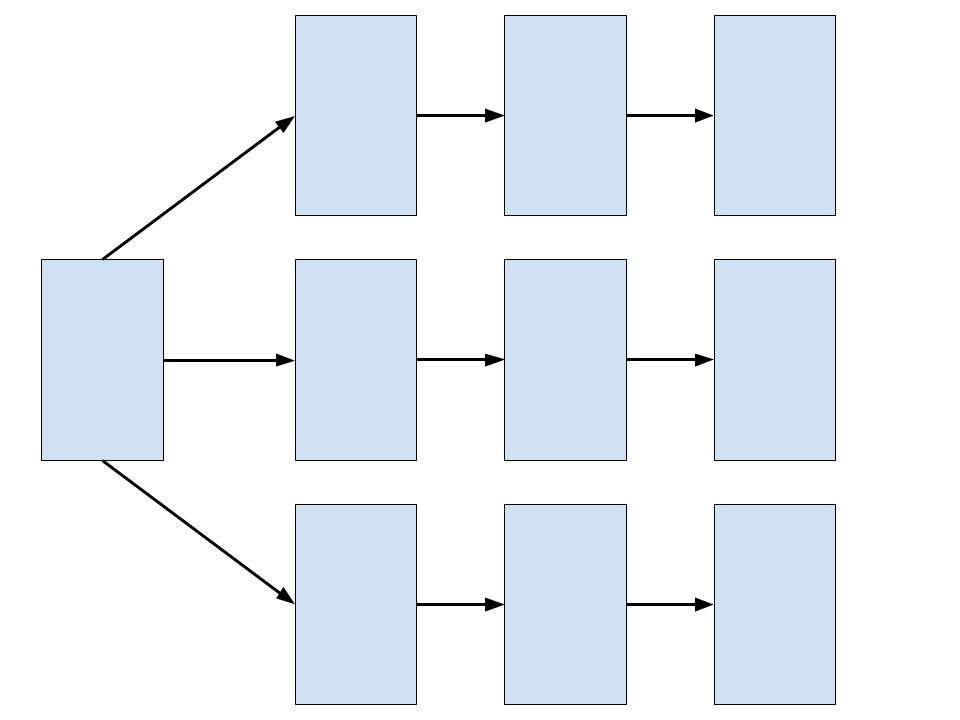 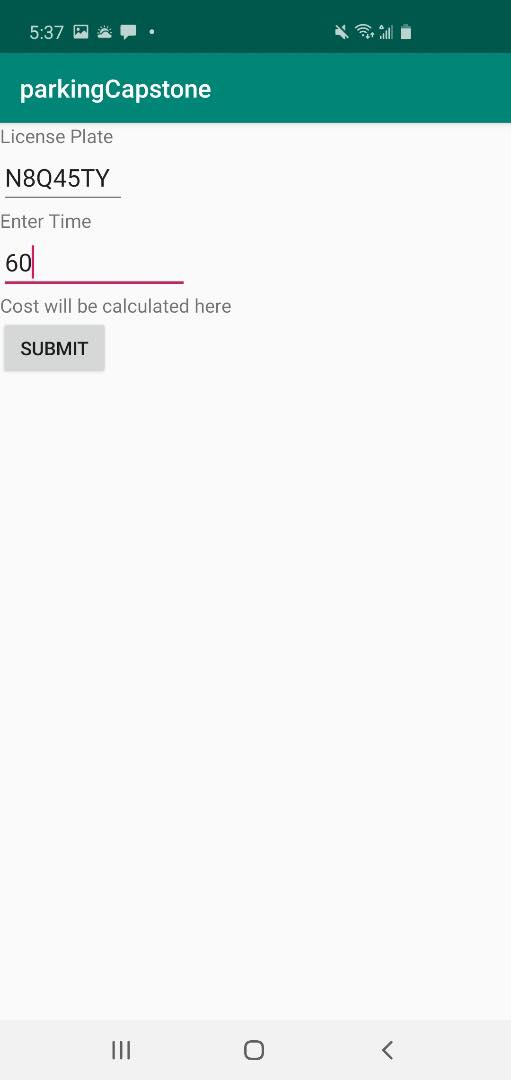 Starting to Manage Data
Allowed input from user
Lot, Spot, License Plate, Start/End Time
Where does it allget stored?
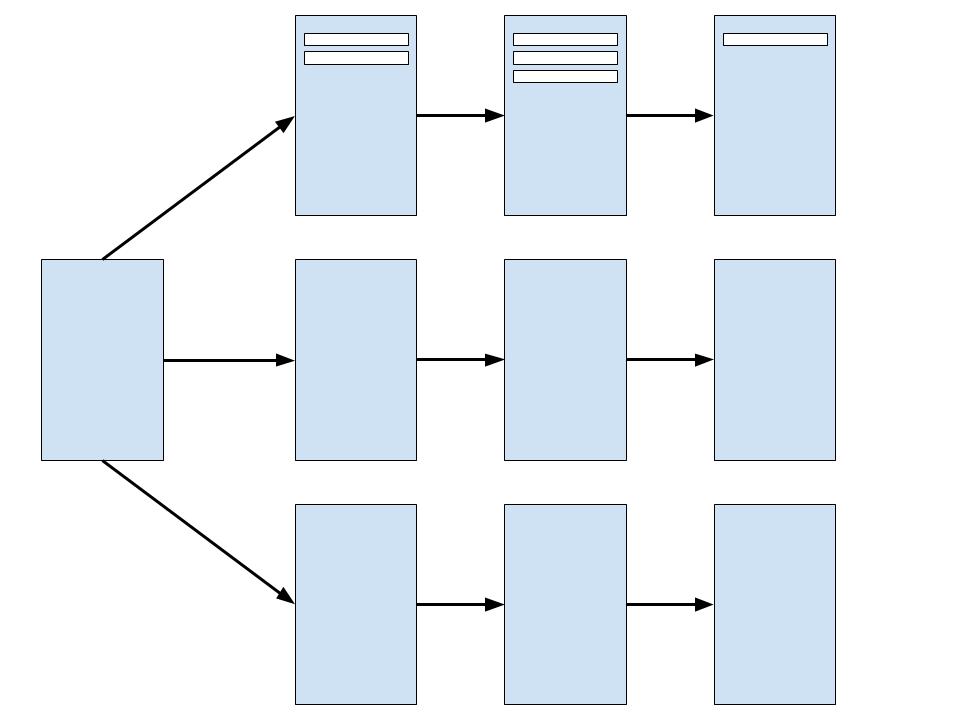 Database - Original Plan
Database - Original Plan
Connect to the databasefrom the app and store data
Pull data from thedatabase
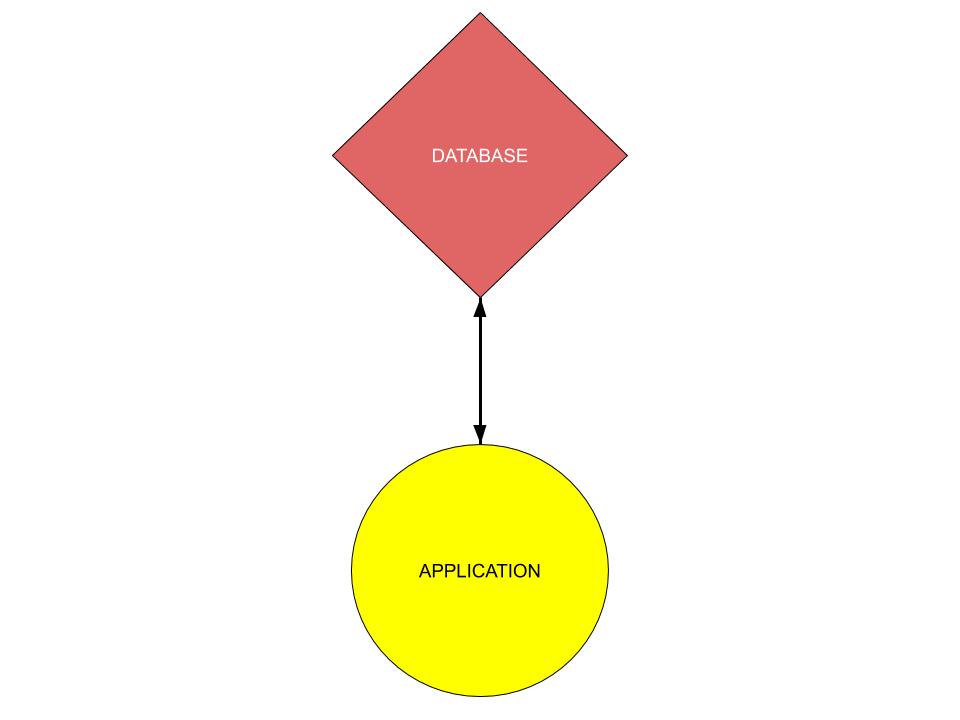 x
Database - Original Plan
Connect to the databasefrom the app and store data
Pull data from thedatabase
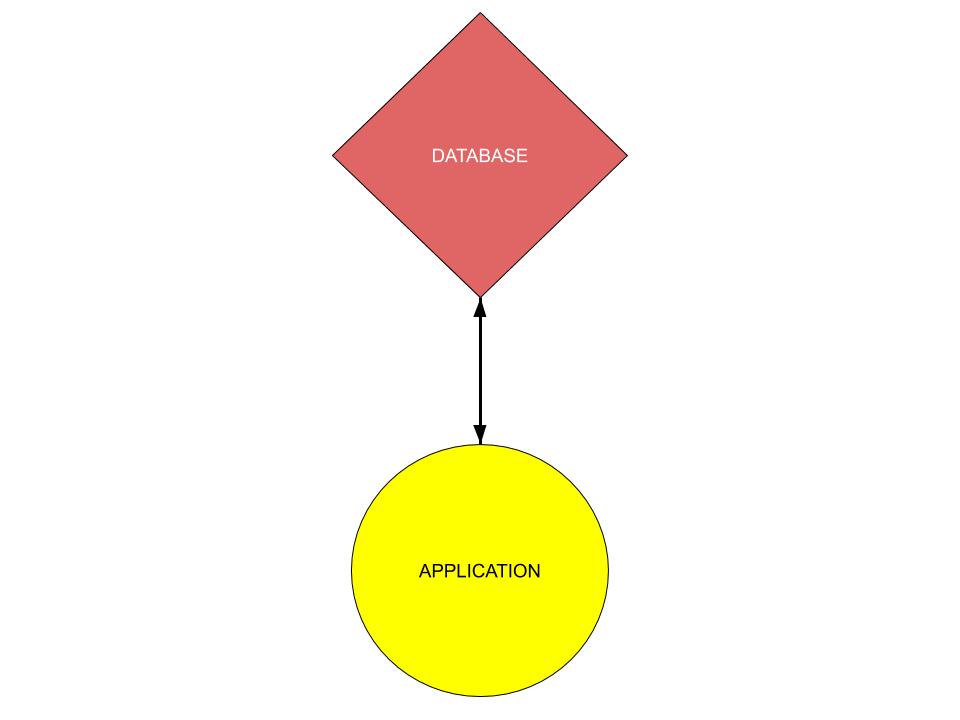 Visuals
Starting Images
Created 3 images
Parking Lot Layout
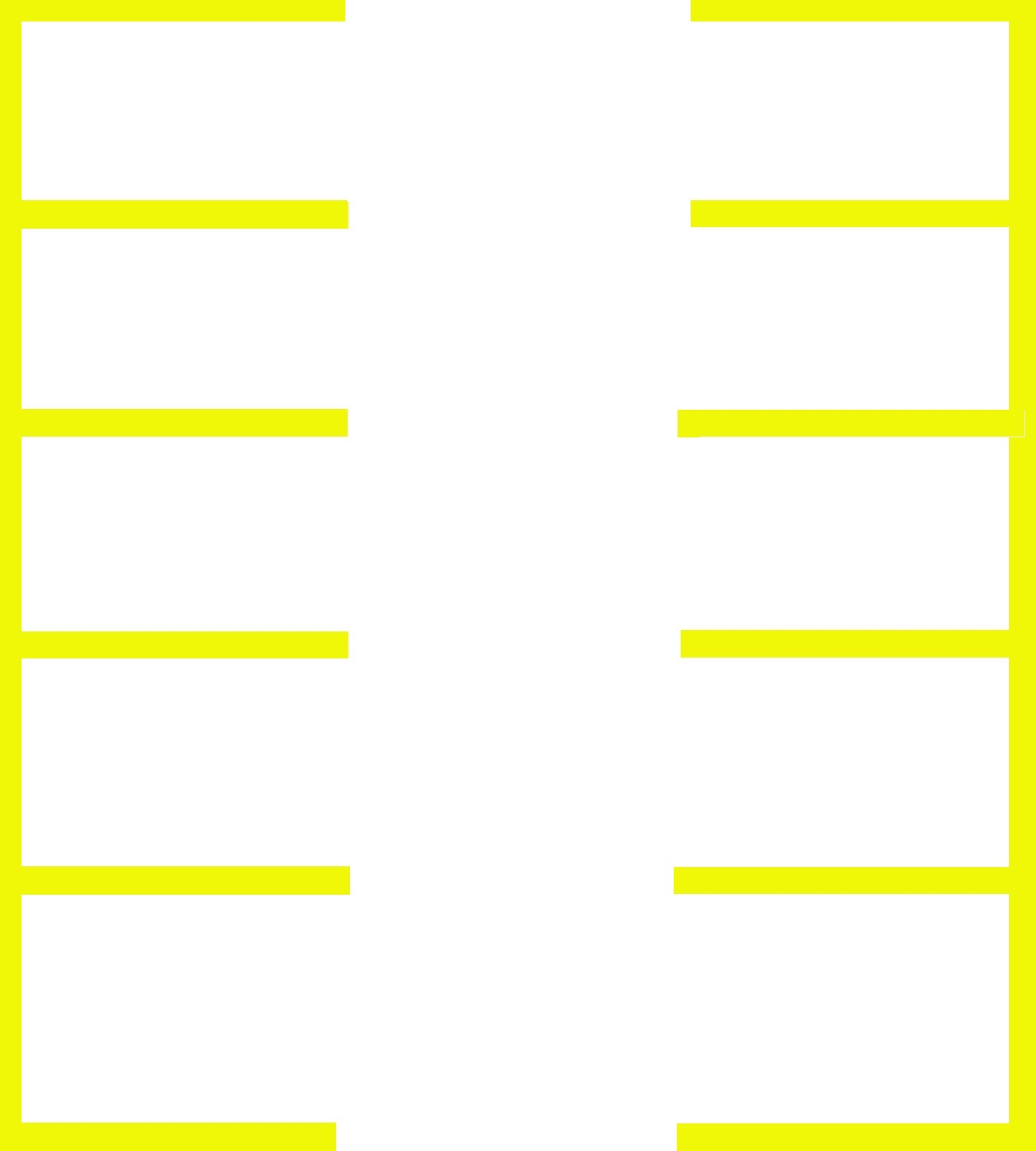 Open Spot
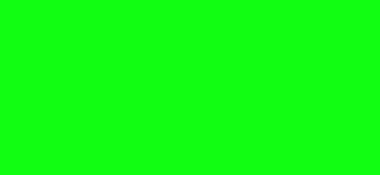 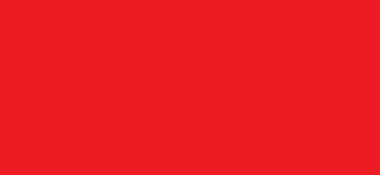 Spot Taken
Starting Images
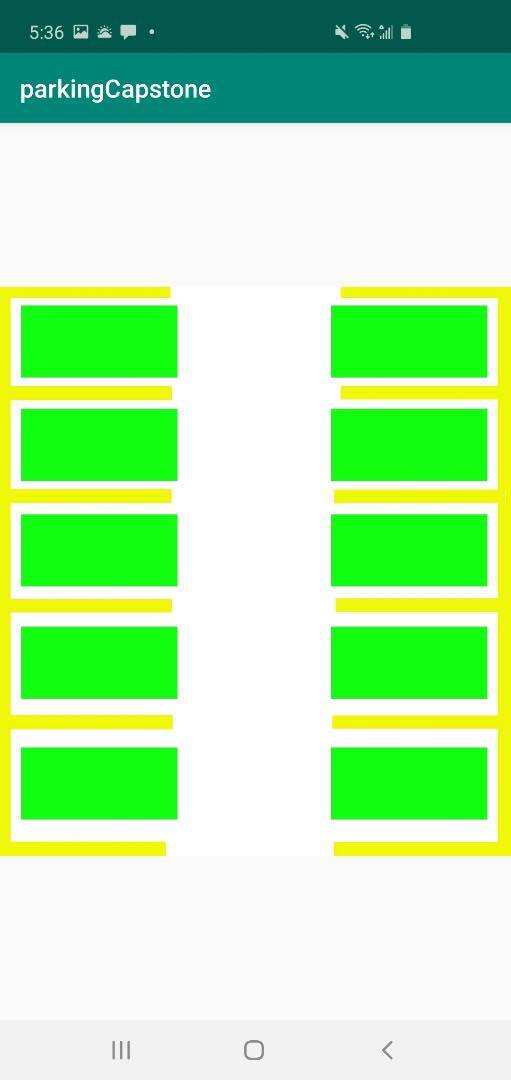 Threw some codetogether and createda parking lot!
Gestures
Handling Touch and Gathering Data
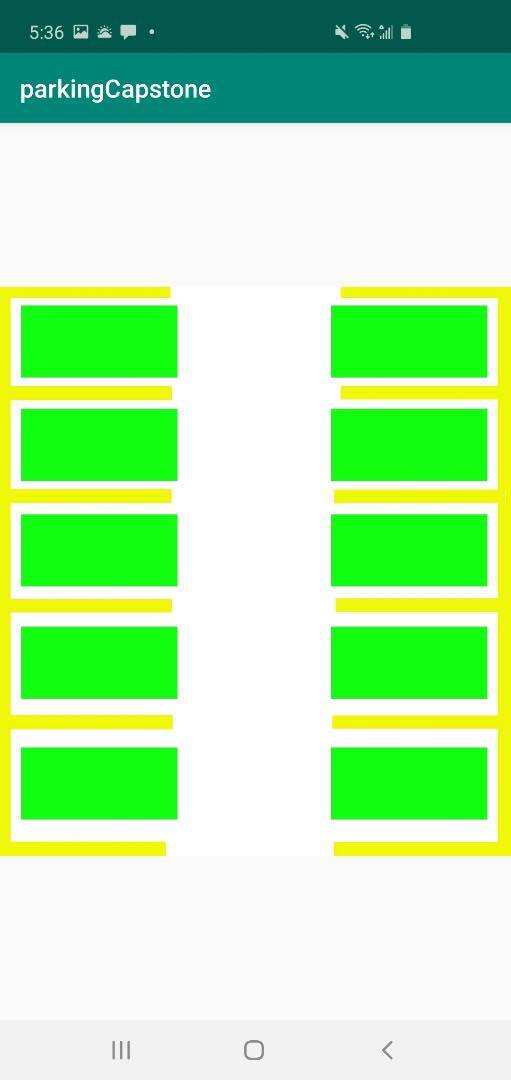 5
0
6
1
2
7
8
3
4
9
Returning to Database
Adding PHP to the Mix
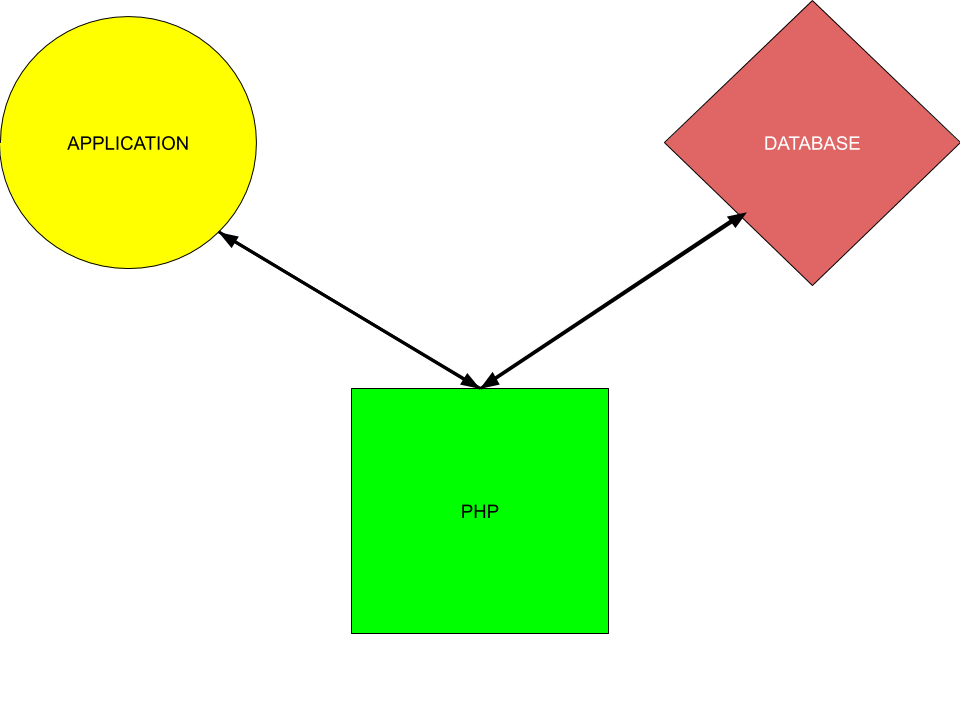 Successfully Using the Database
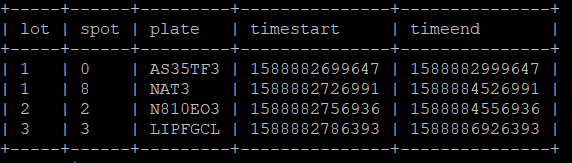 DEMO
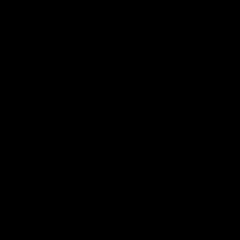 VIDEO WILL GO HERE
Strategies
Resources
StackOverflow
Dr. McVey && Dr. Pankratz
YouTube Tutorials
Android App Development book
Java Development book
Classmates && Alumni
Extensions
Extensions
Develop for both Android and iOS
Allow user to enter more information (Car, Color, etc)
Can be reflected in visual parking lot
Send user a notification when their time is almost up
Questions?